Lundi 27 avril 2020
Calcul mental
Ajouter 9, 19, 29…….
35 + 29
[Speaker Notes: Demander calcul rapide 
Retour sur la méthode des arbres 3d + 2d + 5u + 9u
Mais pour calculer mentalement il existe des méthodes, « des ruses », plus rapides.
Travail cette semaine sur comment, dans sa tête, ajouter 9, 19 29 etc…]
24  +  9
[Speaker Notes: Passage par des quantités pour expliquer la procédure +10 -1]
18 + 9
36 + 9
44 + 9
57 + 9
65 + 9
83 + 9
48 + 9
76 + 9
Comment faire pour calculer 
très vite et de tête

36 + 19  ?
[Speaker Notes: A chercher pour demain]
Nombres
Le tableau des nombres
[Speaker Notes: Pour entretien et appui pour ordonner les nombres et placement sur la droite numérique
Compter de 10 en 10 de 2 à 92]
Comparer des nombres
est plus grand que
est plus petit que
[Speaker Notes: Rappel des signes]
Comparer des nombres
5d + 3u
3d + 4u
[Speaker Notes: On entoure le chiffres des dizaines. Puis on regarde le chiffre des unités.]
Comparer des nombres
6u + 4d
6d + 4u
[Speaker Notes: On entoure le chiffres des dizaines. Puis on regarde le chiffre des unités.]
Ordonner des nombres
Range ces nombres dans l’ordre croissant 
(du plus petit au plus grand).
38
7u + 5d
55
2d + 3u
[Speaker Notes: On compare les dizaines de chaque nombre puis les unités et on écrit les nombres

23, 38, 55, 57]
La droite numérique graduée
10
0
5
7
3
1
La droite numérique graduée
37
38
42
50
0
70
10
30
Problèmes
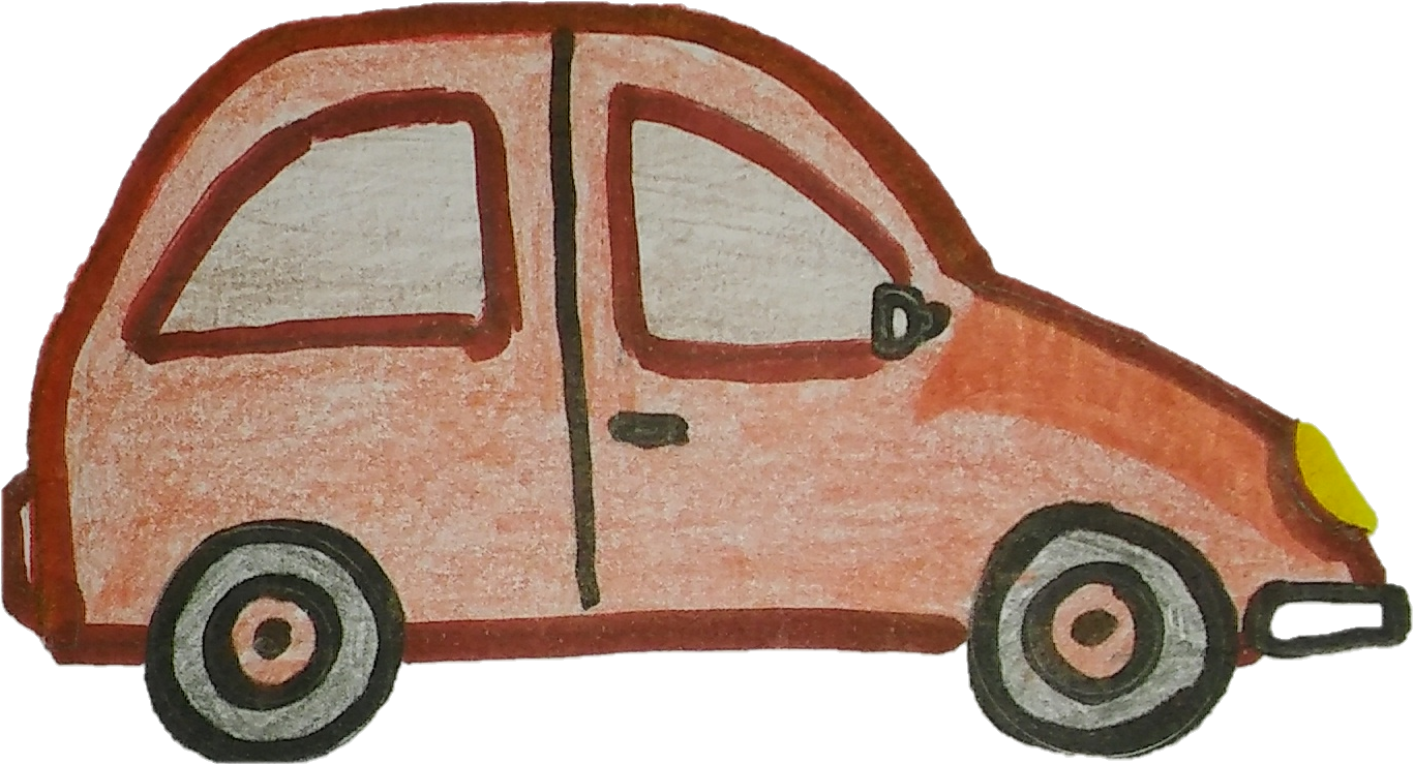 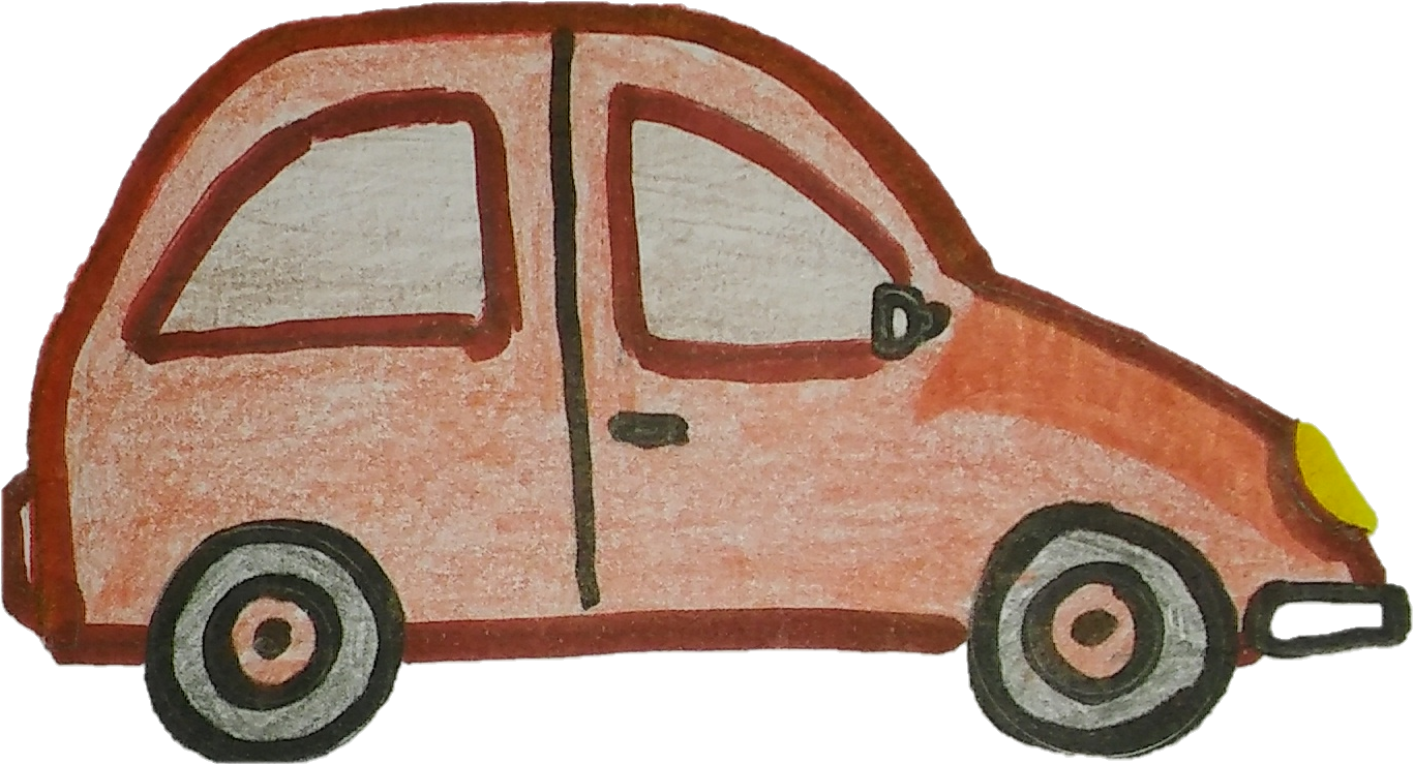 Première situation
Léa range toutes ses petites voitures. Elle en place toujours trois par boîte. Elle utilise six boîtes.
Combien Léa a-t-elle rangé de voitures ?
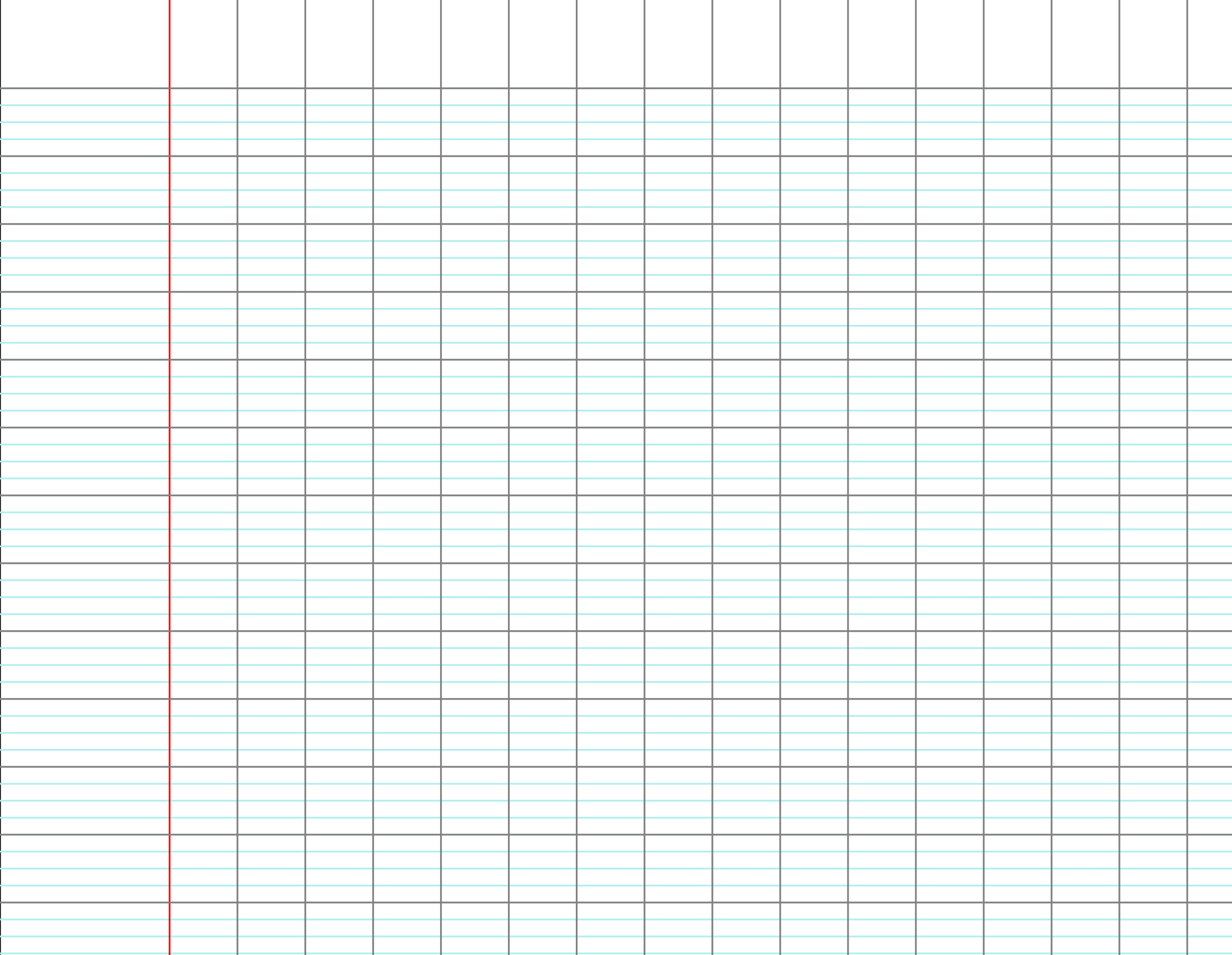 [Speaker Notes: 30’’ pour essayer tout seul puisque nous les avons habitués à faire de nombreux problèmes depuis le début du confinement.
Correction  à écrire :]
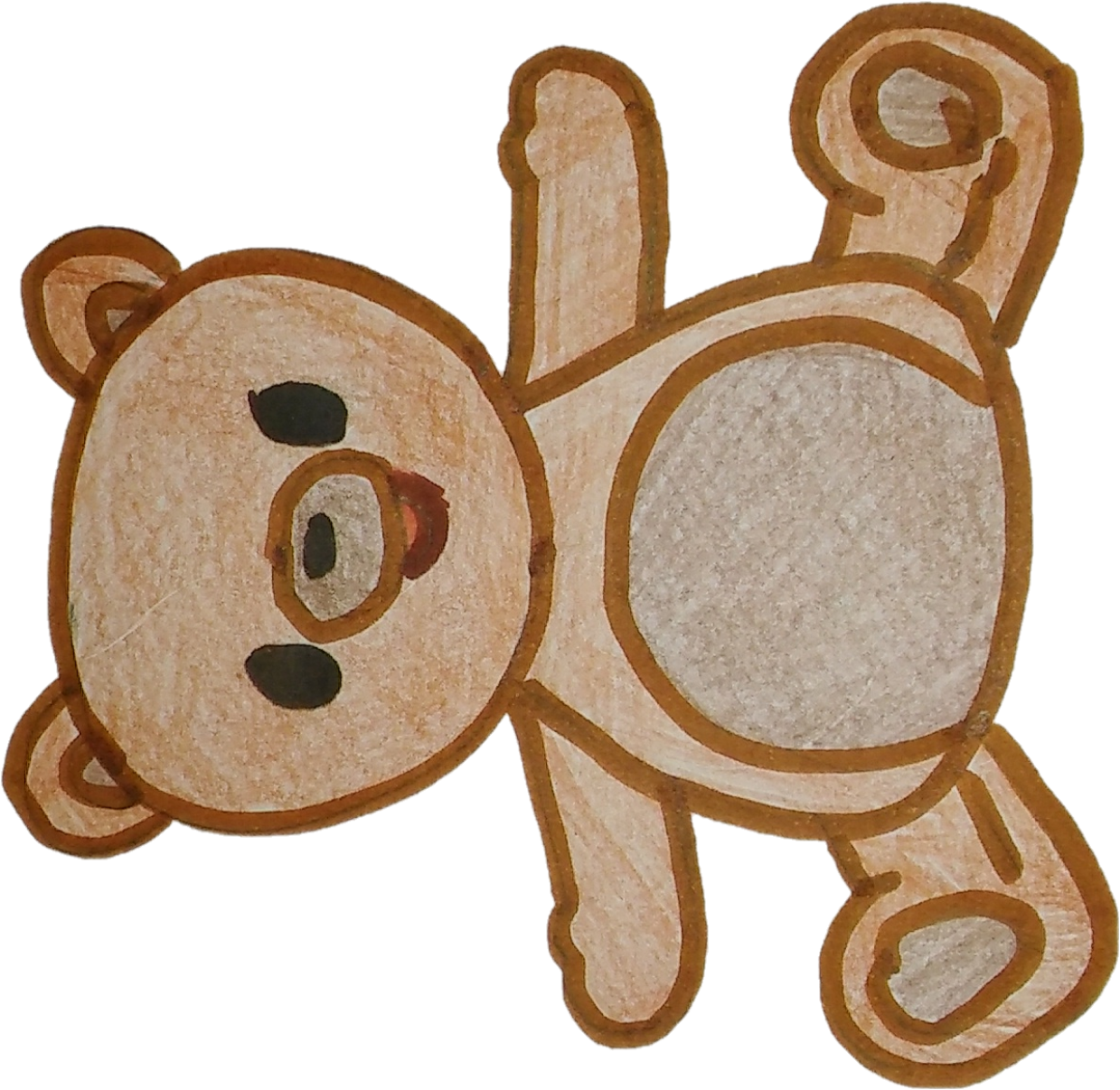 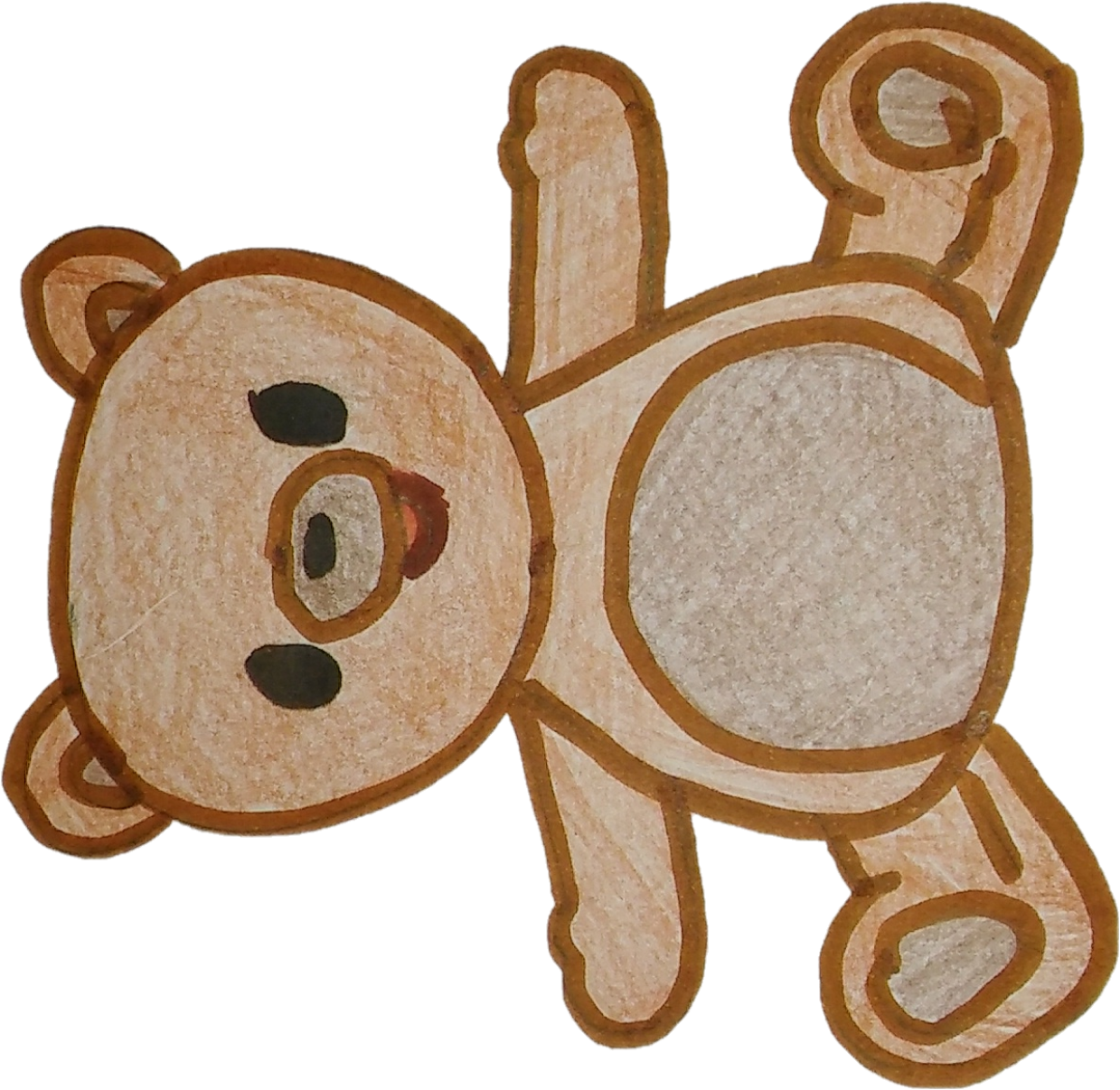 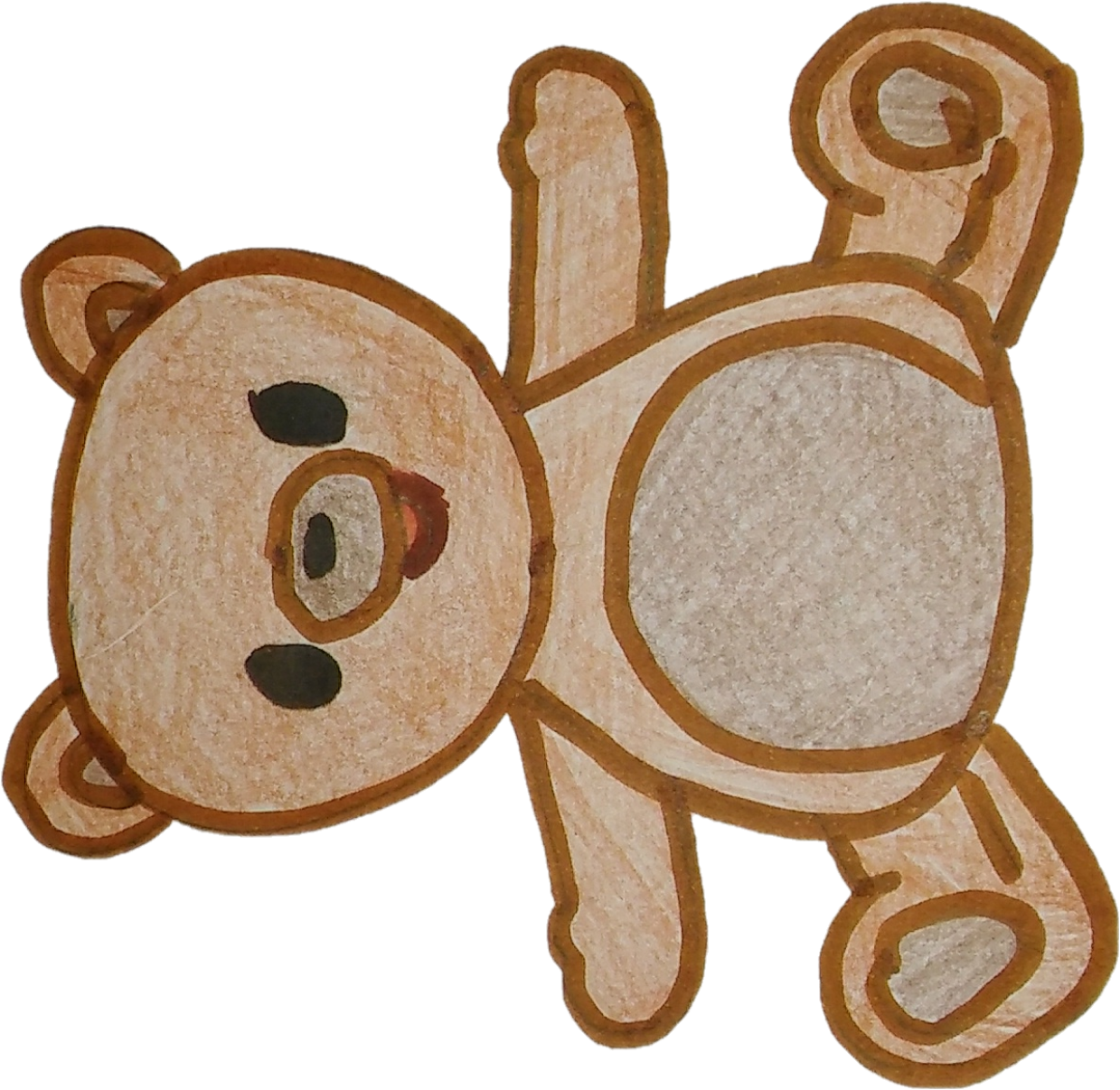 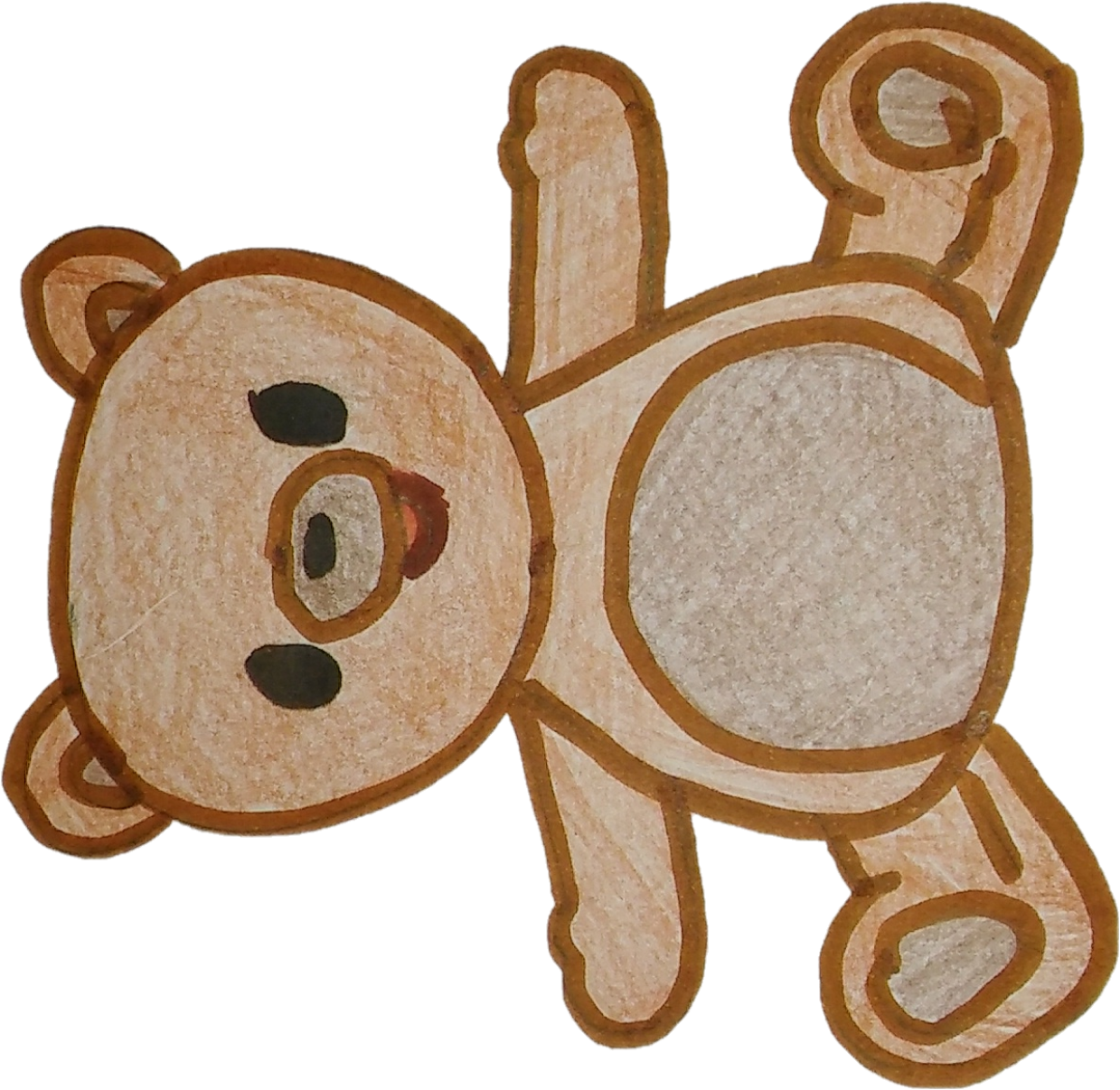 Deuxième situation
Léo range toutes ses peluches. Il en place toujours six par boîte. 
Il utilise quatre boîtes.
Combien Léo a-t-il rangé de peluches ?
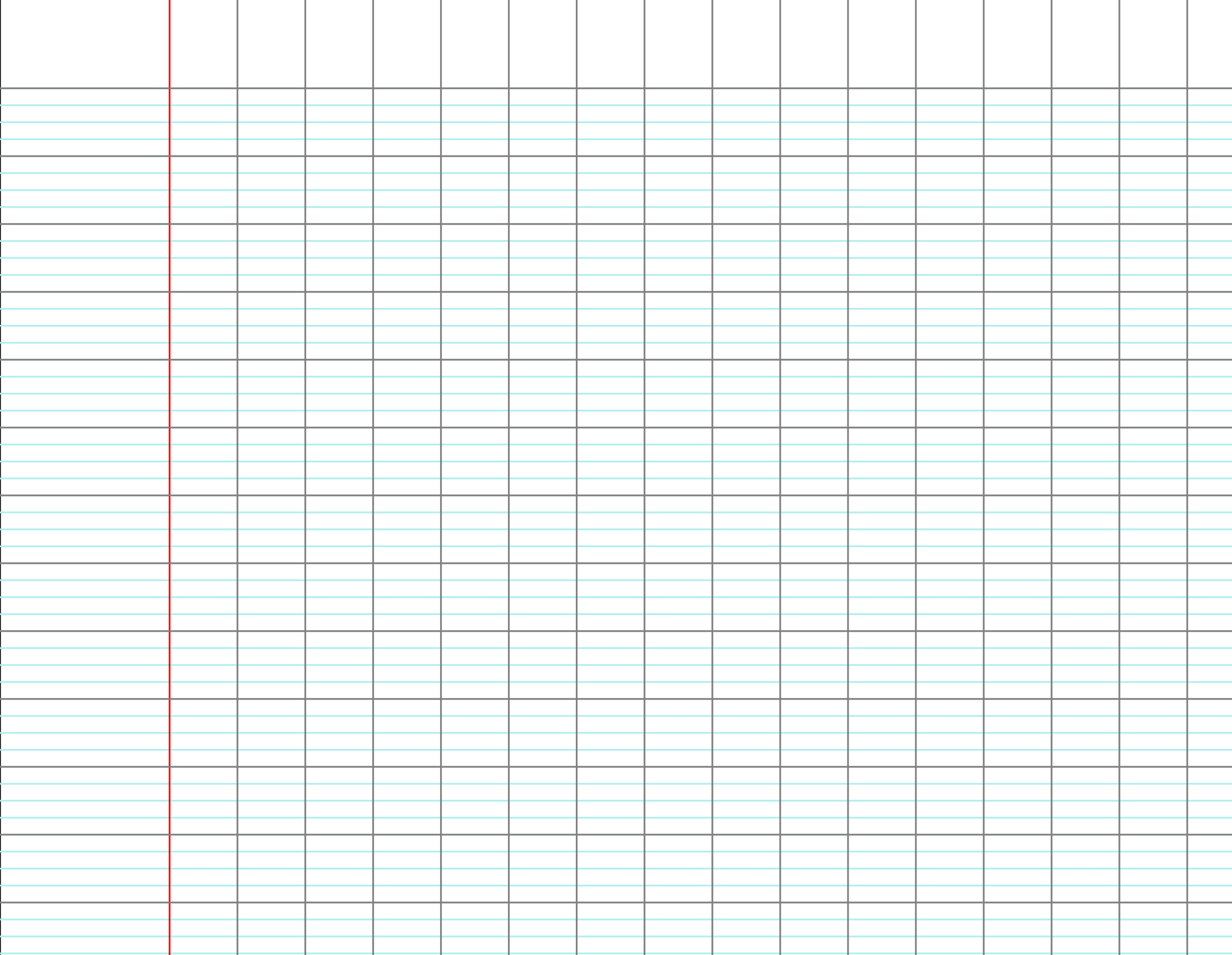 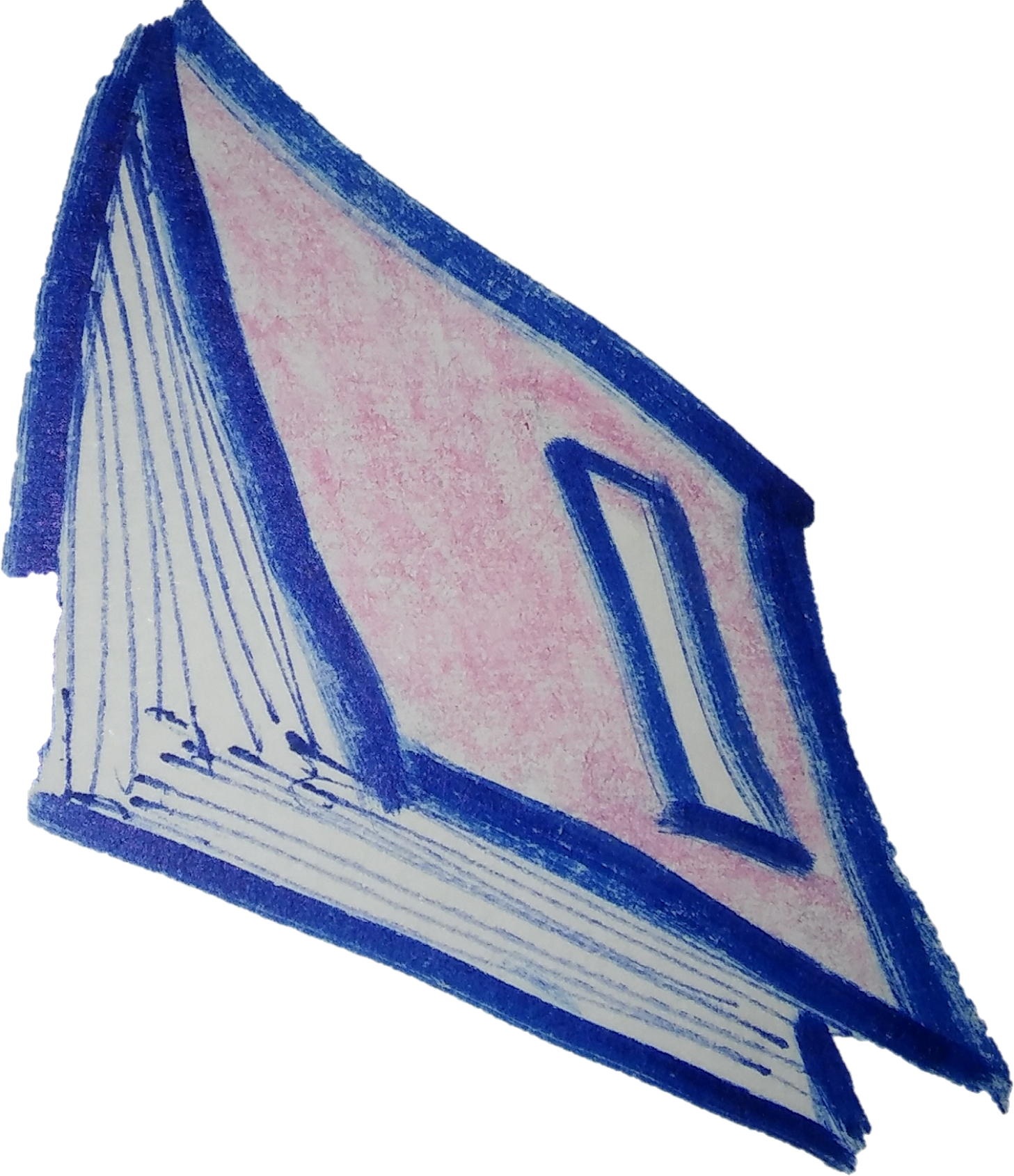 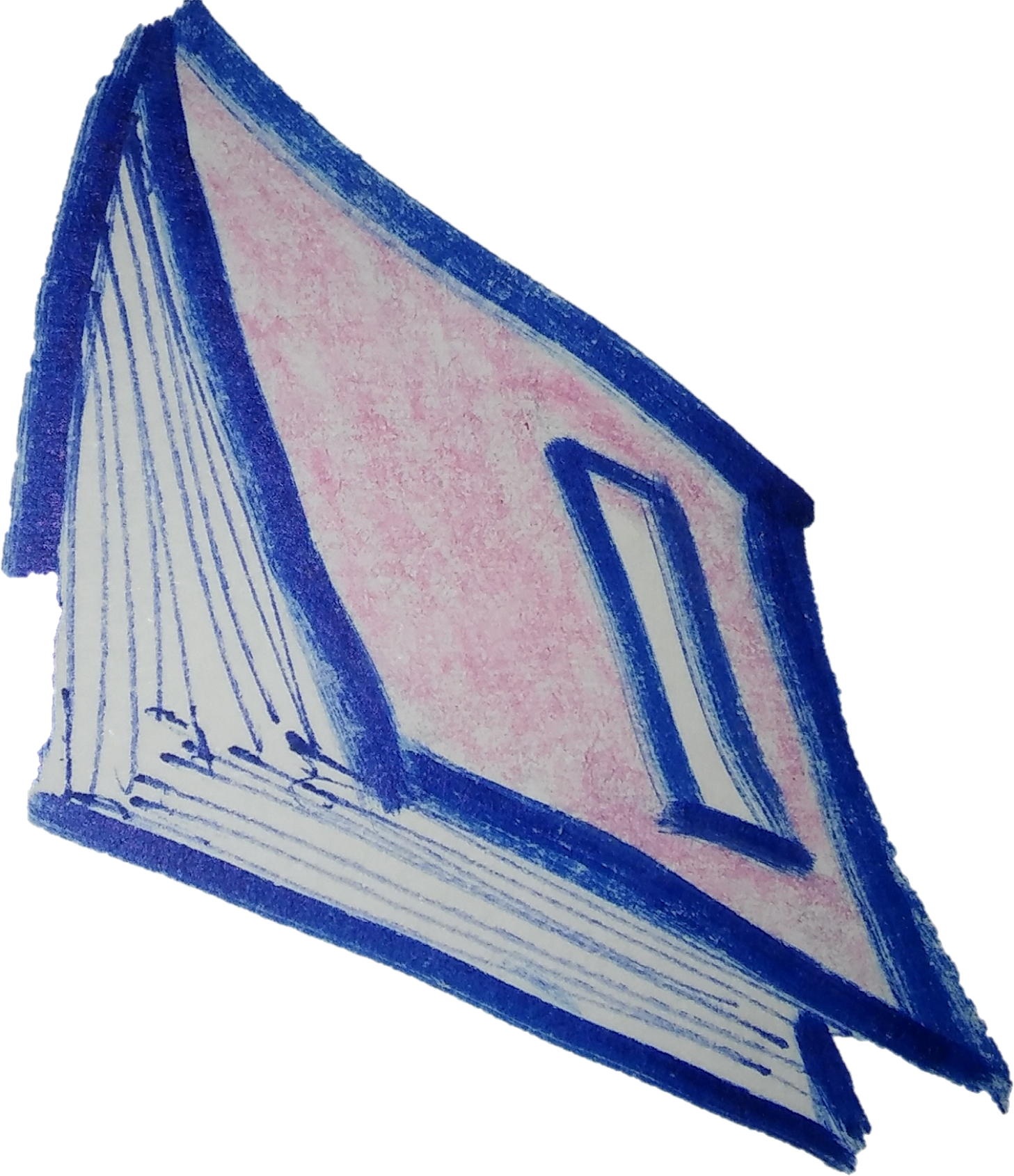 Troisième situation
Léa colle toutes ses images dans un cahier. Elle en colle toujours trois par page. Elle utilise cinq pages.
Combien Léa a-t-elle collé d’images ?
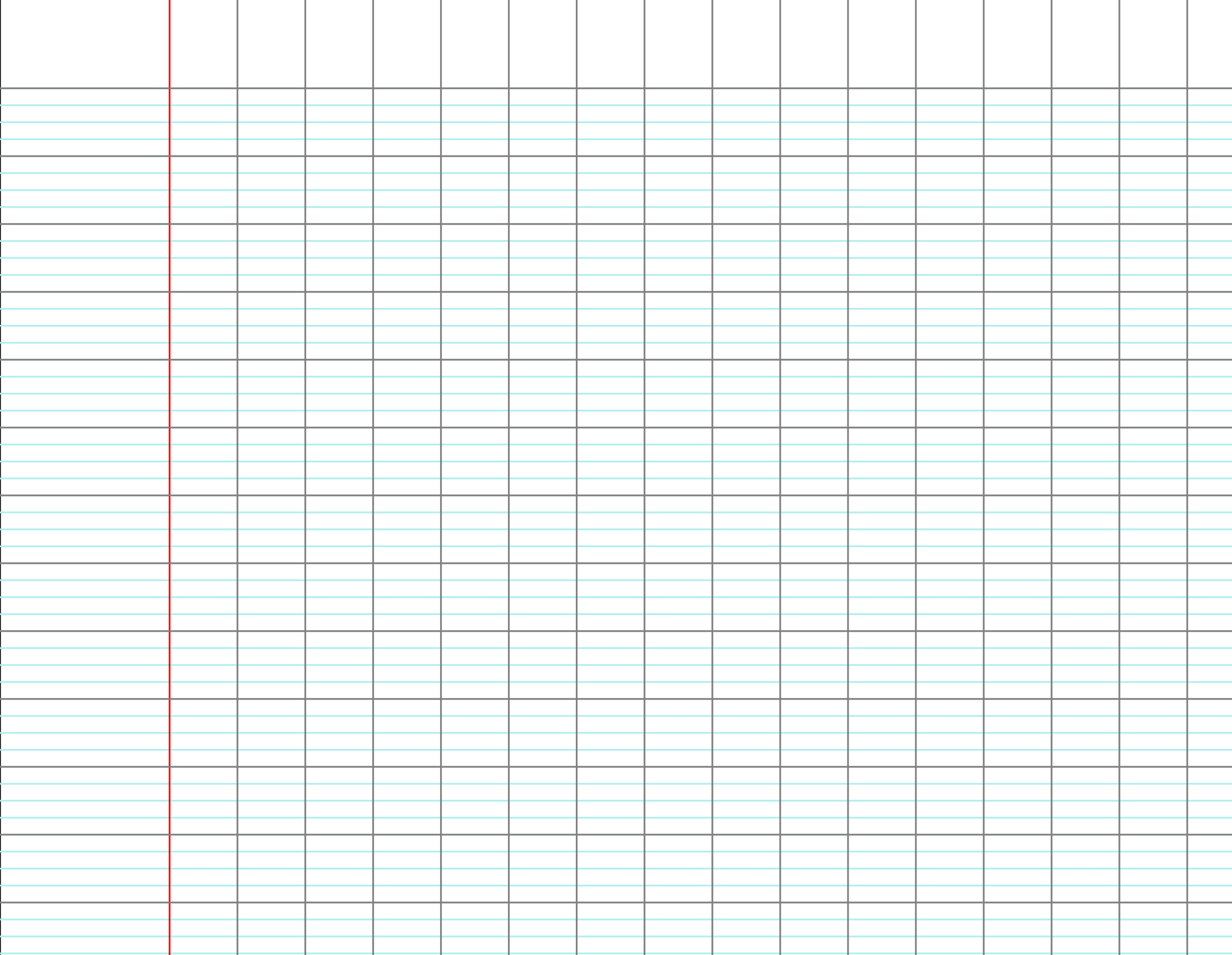 Pour t’entraîner
Léo colle toutes ses images dans un cahier. Il en colle toujours six par page. Il utilise trois pages.
Combien Léo a-t-il collé d’images ?
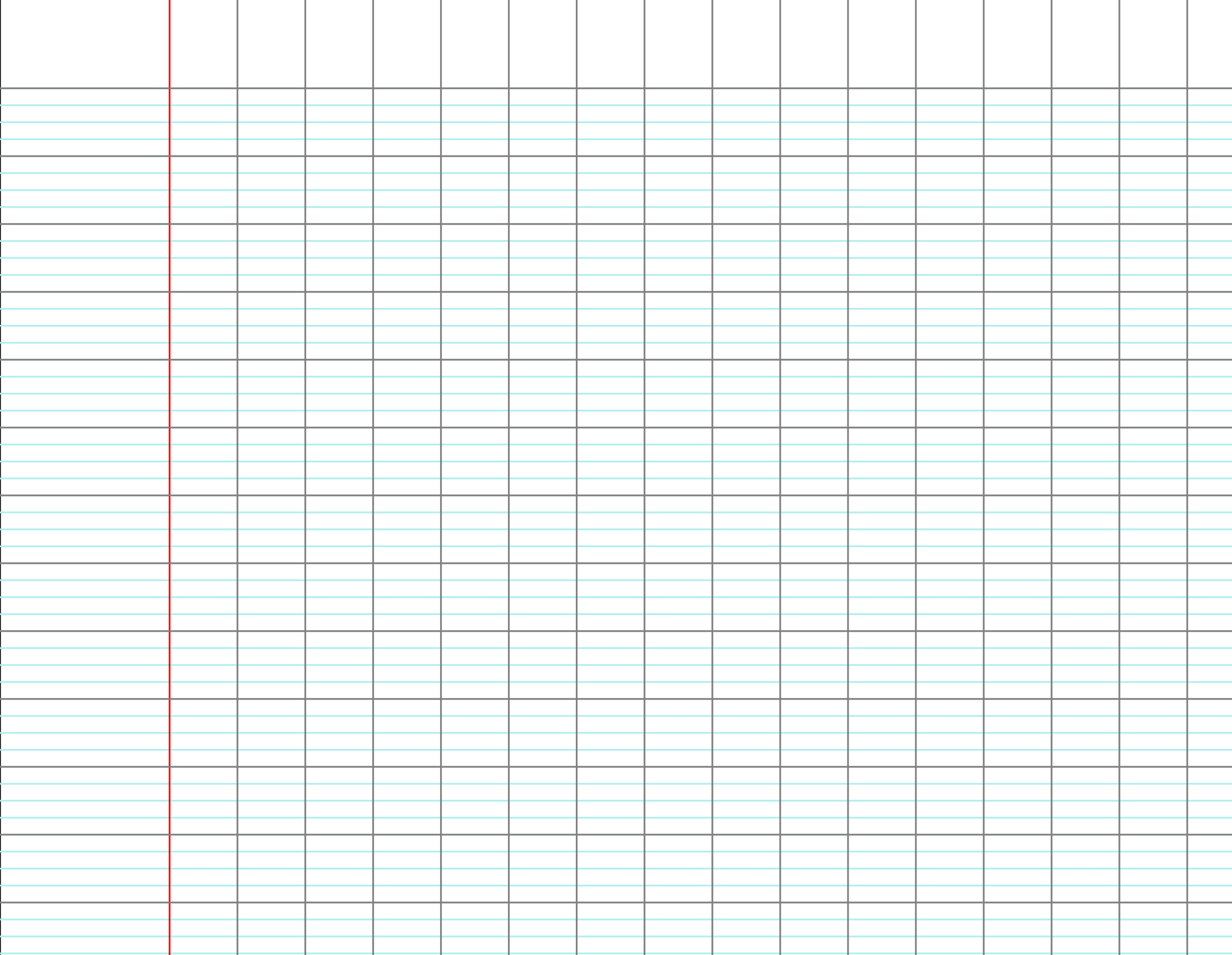 [Speaker Notes: Tous les nombres sont écris en lettres puisque cela a été travaillé avec Laure.]